Ab in den Ruhestand
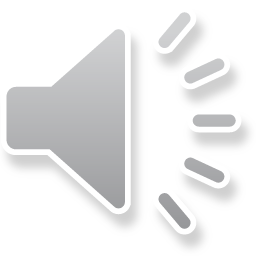 3. Säule
Modul 8
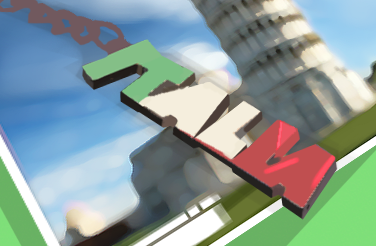 Inhalte und Ziele des Moduls
Grosse Pläne für den Ruhestand

Das 3-Säulen-Prinzip

Aufträge und Aufgaben 
Game, Zusatzinformationen, Links
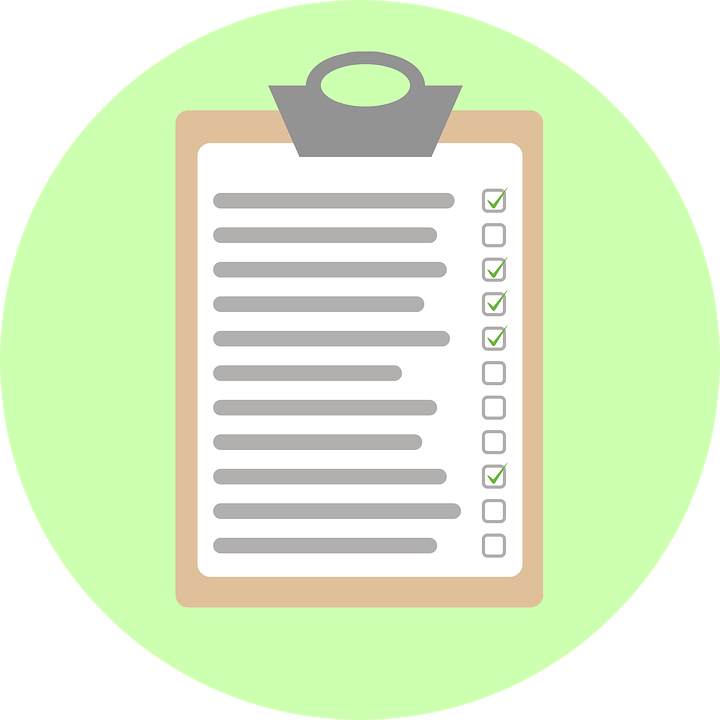 Mit einem Klick auf dieses Feld gelangst du zu den Aufträgen!
Mit einem Klick auf dieses Feld kehrst du zur Übersicht zurück!
Ziele

Du kennst das 3-Säulen-Prinzip der Altersvorsorge.

Du kannst erklären, wozu die 3-Säulen dienen und wie sie finanziert werden.
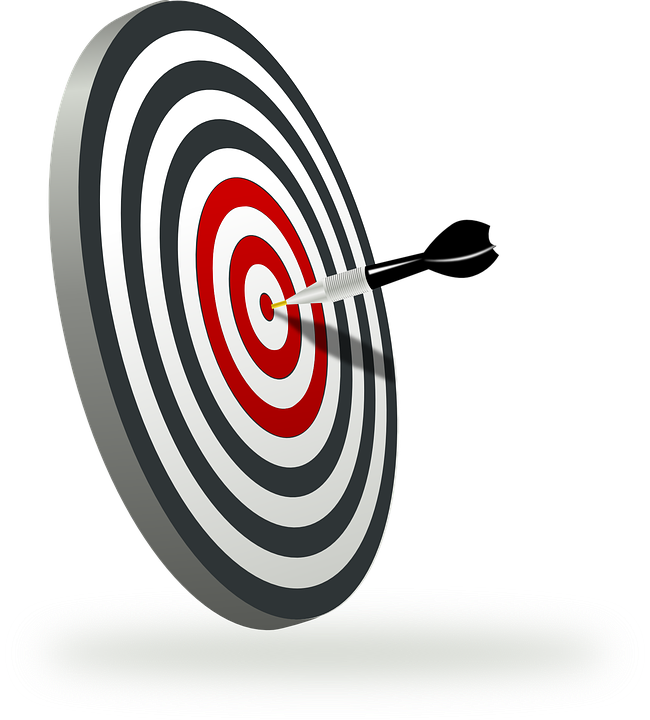 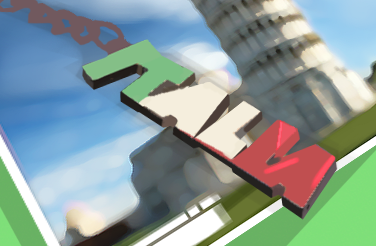 Grosse Pläne für den Ruhestand
Heute ist es soweit – der letzte Arbeitstag von Lauras Vater. 
Ab morgen kann er seine Pension geniessen und die gewonnene Zeit nutzen.
Beim gemeinsamen Nachtessen erzählt er Laura von seinen Plänen und seinen Reisezielen. Sowohl sein Heimatland Marokko als auch viele Ziele in Europa stehen auf seiner Bucket List. 

Auf dem Heimweg überlegt sich Laura, wie ihr Vater diese ganzen Ideen und Pläne bezahlen kann. Von seinem (Ex-) Arbeitgeber erhält er ja nun keinen Lohn mehr. Dass Reisen teuer ist, weiss Laura aus eigener Erfahrung…

In diesem Modul findest du heraus, wie man für den Ruhestand finanziell vorsorgen kann – los geht’s!
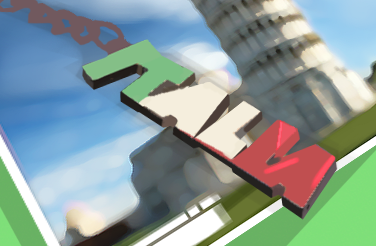 Das 3-Säulen-Prinzip
Früher waren Personen, die nicht (mehr) arbeiten konnten oder wollten, auf sich selbst gestellt. Wer kein Vermögen besass, musste oft bis ins hohe Alter arbeiten, um nicht zu verarmen.
Damit in der Schweiz sichergestellt ist, dass alle auch nach der Pensionierung genügend Geld für den gewohnten Lebensstandard zur Verfügung haben, wird das Prinzip der „3 Säulen“ angewendet. 

Doch was bedeutet das?
1. Säule: Staatliche Vorsorge
2. Säule: Berufliche Vorsorge
3. Säule: Freiwillige Vorsorge
Klicke auf die einzelnen Säulen, um mehr darüber zu erfahren!
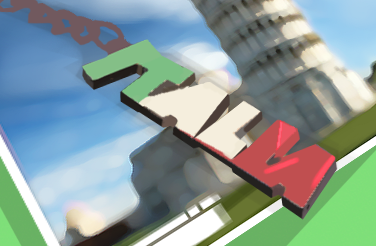 1. Säule: Staatliche Vorsorge
Wer aufgrund des Alters, wegen einer Krankheit oder wegen eines Unfalls nicht mehr arbeiten kann, erhält Geld aus der AHV (Alters- und Hinterlassenenversicherung) und der IV (Invalidenversicherung).

Dafür bezahlen Arbeitnehmer und Arbeitgeber zu gleichen Teilen monatlich einen Beitrag ein. Auch Personen, die nicht arbeiten, müssen einen Basisbetrag bezahlen (z. B. Studenten). 

Nach der Pensionierung bekommt Lauras Vater nun monatlich einen Beitrag der AHV. Dieser dient der Existenzsicherung.
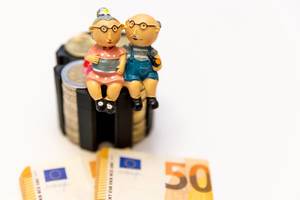 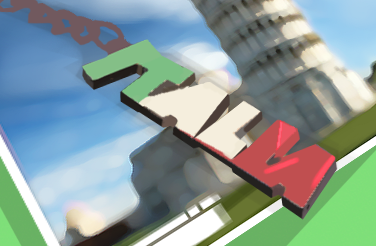 2. Säule: Berufliche Vorsorge
Da mit der 1. Säule nur das Existenzminimum gesichert ist, muss zusätzlich Geld in der 2. Säule angespart werden. Dieser Beitrag wird ebenfalls monatlich vom Lohn abgezogen. Der Arbeitgeber bezahlt dabei mindestens den gleichen Betrag wie der Arbeitnehmer auf das persönliche Pensionskassen-Konto ein. 

Nach der Pensionierung wird das angesparte Geld von Lauras Vater in eine Rente umgewandelt oder ausbezahlt. Damit kann der gewohnte Lebensstandard beibehalten werden.
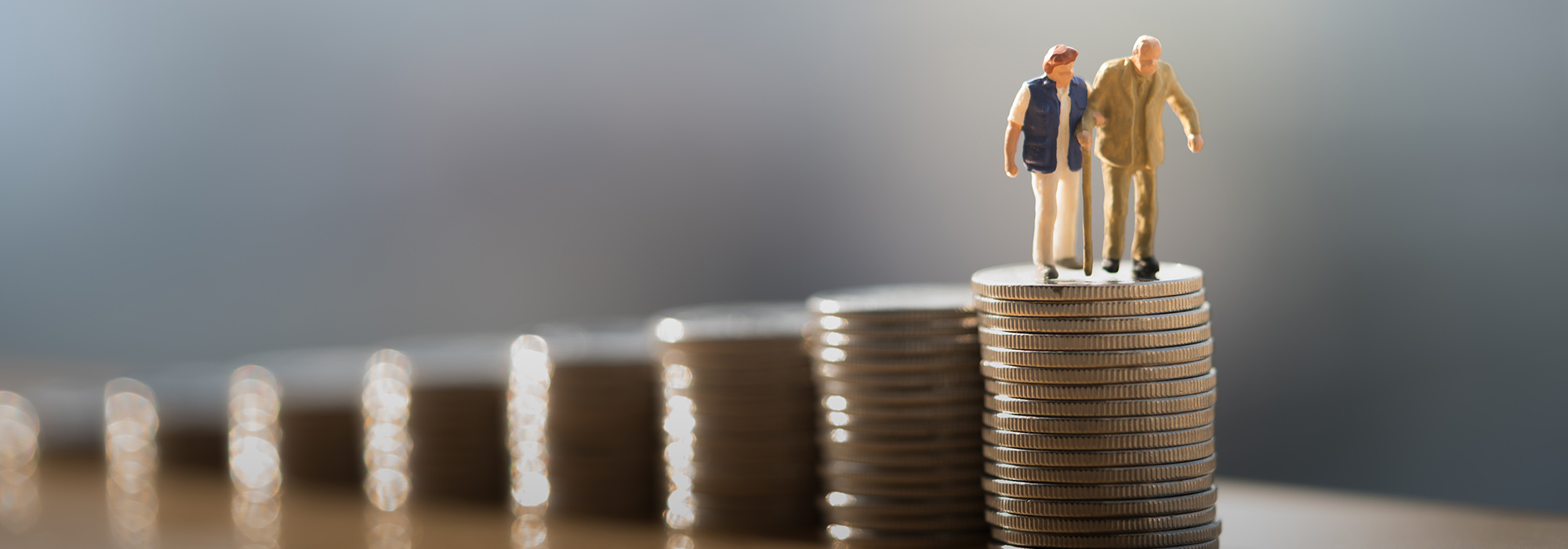 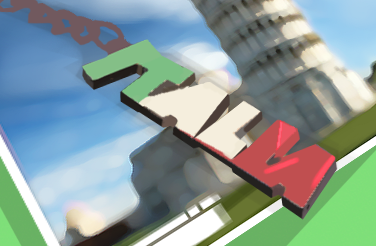 3. Säule: Freiwillige Vorsorge
Wer zusätzlich zur 1. und 2. Säule noch Geld zur Verfügung haben möchte, kann freiwillig eine 3. Säule anlegen.
Hier können selbstgewählte Beträge auf eine Konto überwiesen werden und bleiben dann dort bis zur Pensionierung liegen (mit Zins). Anders als ein normales Sparkonto ist die 3. Säule steuerlich vorteilhaft. 

Mit der 3. Säule kann Lauras Vater auch nach der Pensionierung seine Träume und Wünsche erfüllen. Damit sollen Einkommenslücken im Ruhestand vermieden werden.
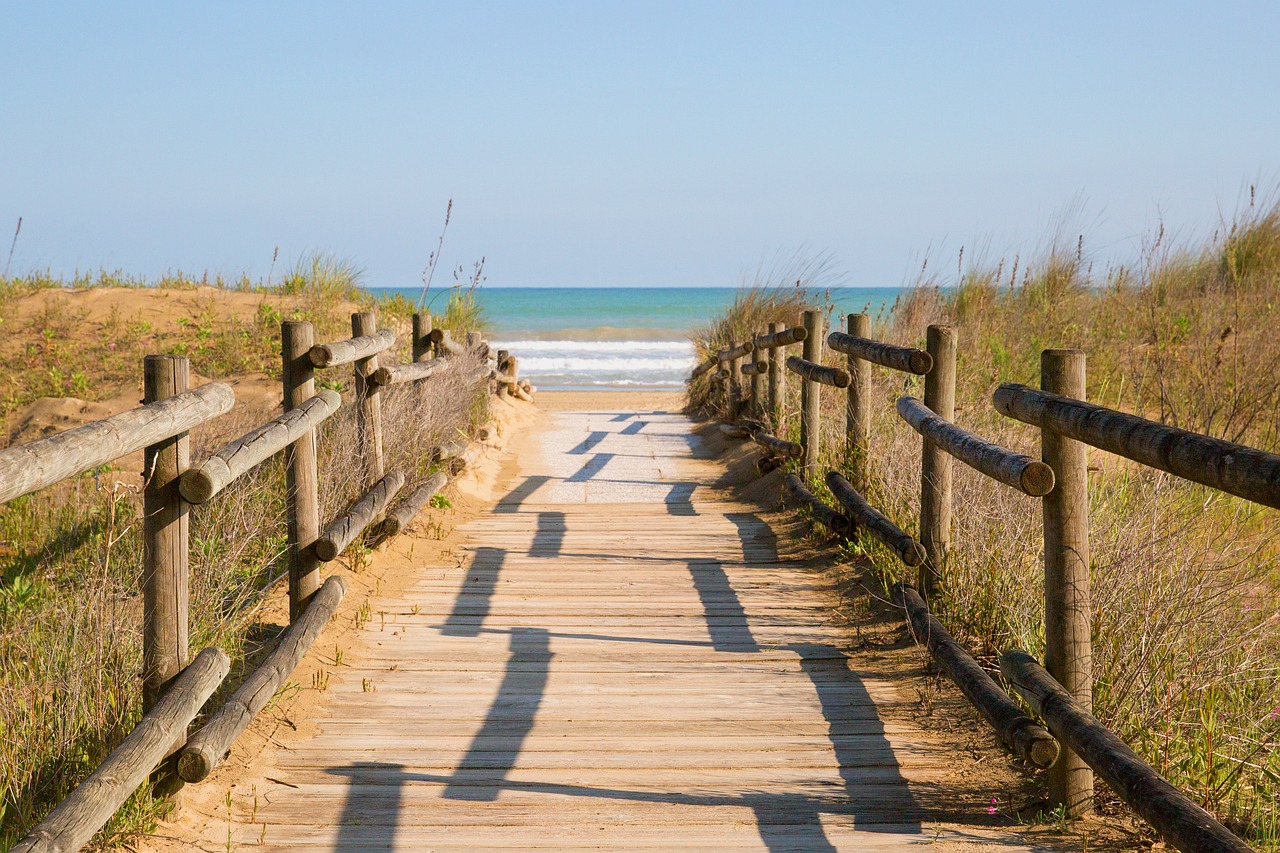 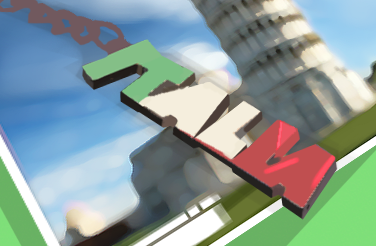 Aufträge und Aufgabe
Hast du die Informationen über die 3. Säule gut studiert? 
Super, dann bist du nun gerüstet für die Aufträge und Aufgabe dazu!

Hier gelangst du zum dazugehörigen Dokument:
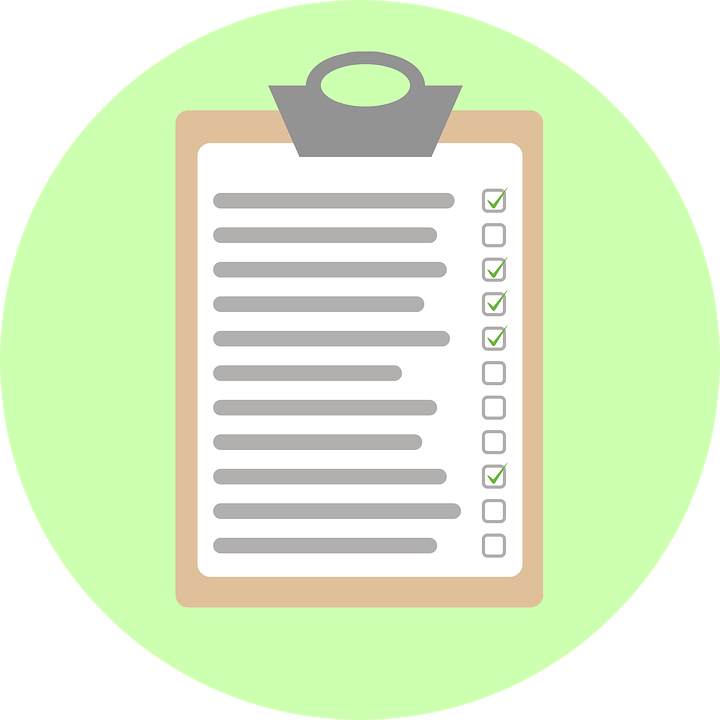 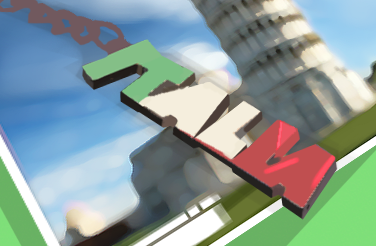 Game, Infos, Links
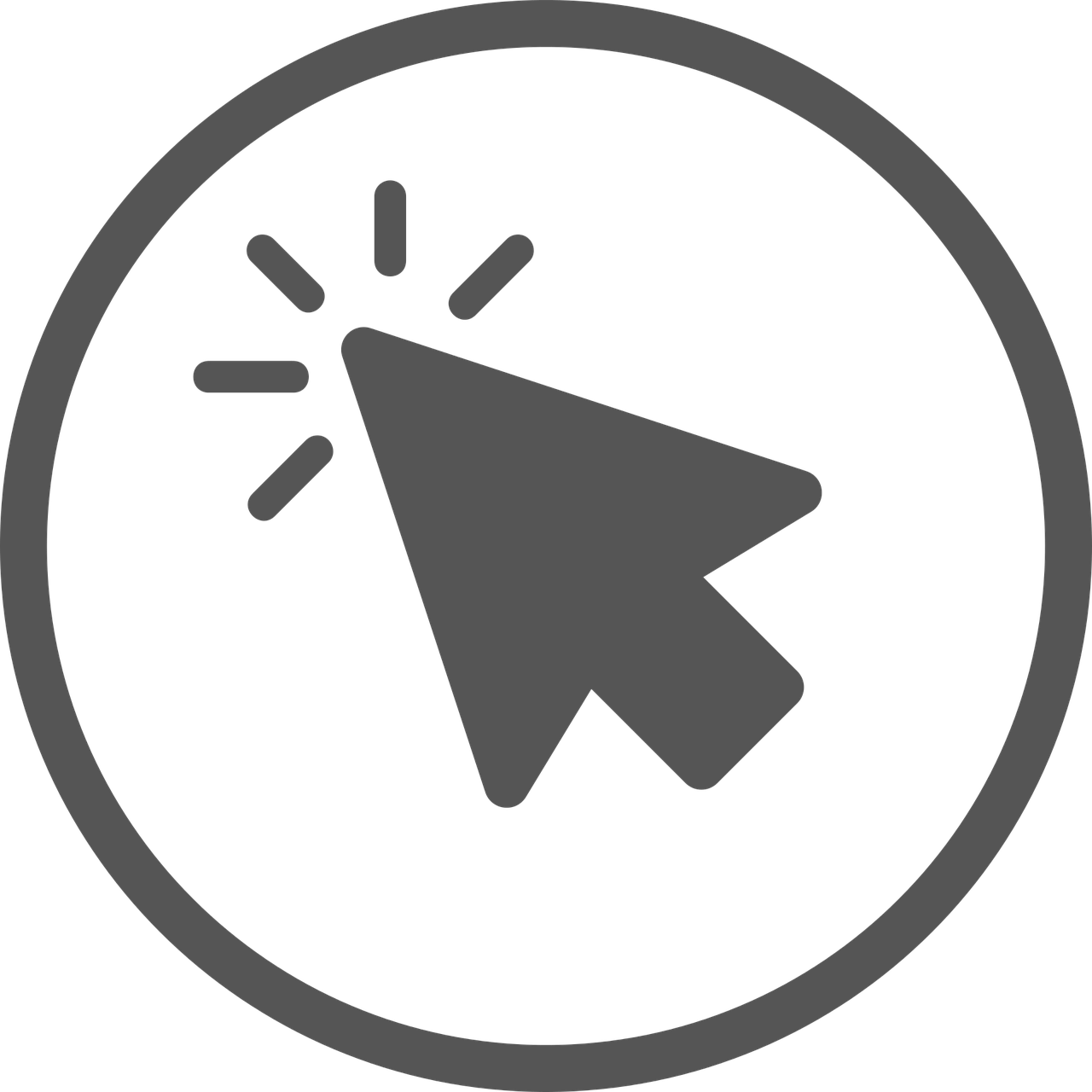 Web-Game: Neue Hobbyshttps://www.shareyourrisk.ch/s1/e8-neue-hobbys/ 

Erklärfilm: „Vorsorge“https://youtu.be/zYs-zroDeGE (2:05 Minuten)

Bundesamt für SozialversicherungenGlossar https://www.bsv.admin.ch/bsv/de/home/glossar.html

Comparis.chDie 3 Säulen verstehenhttps://www.comparis.ch/altersvorsorge/default
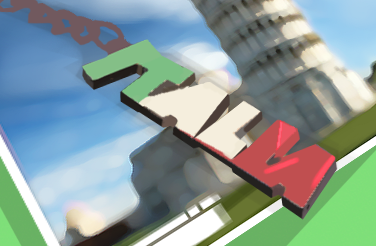